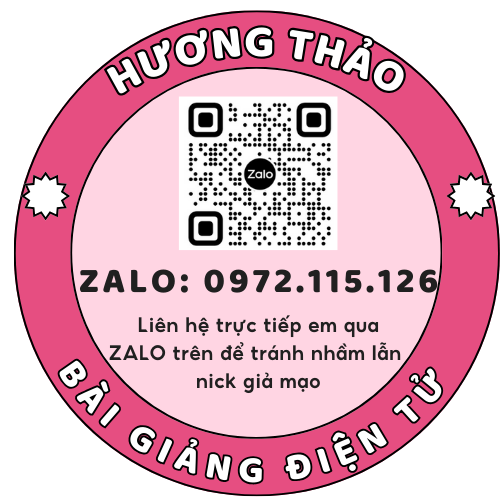 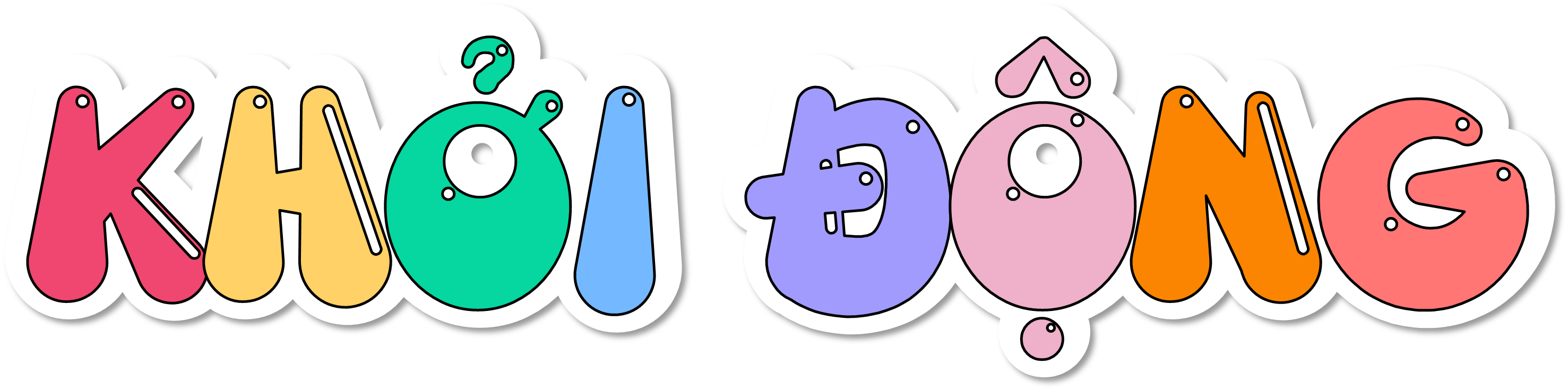 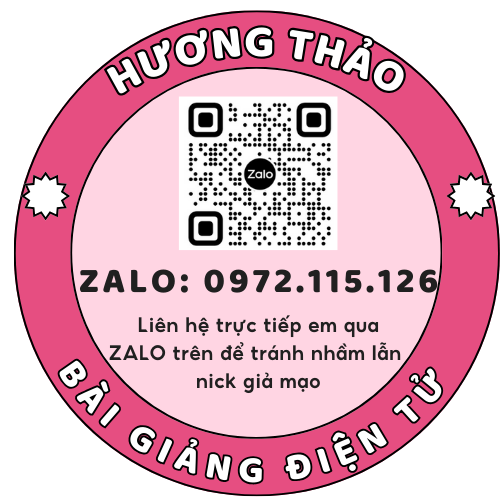 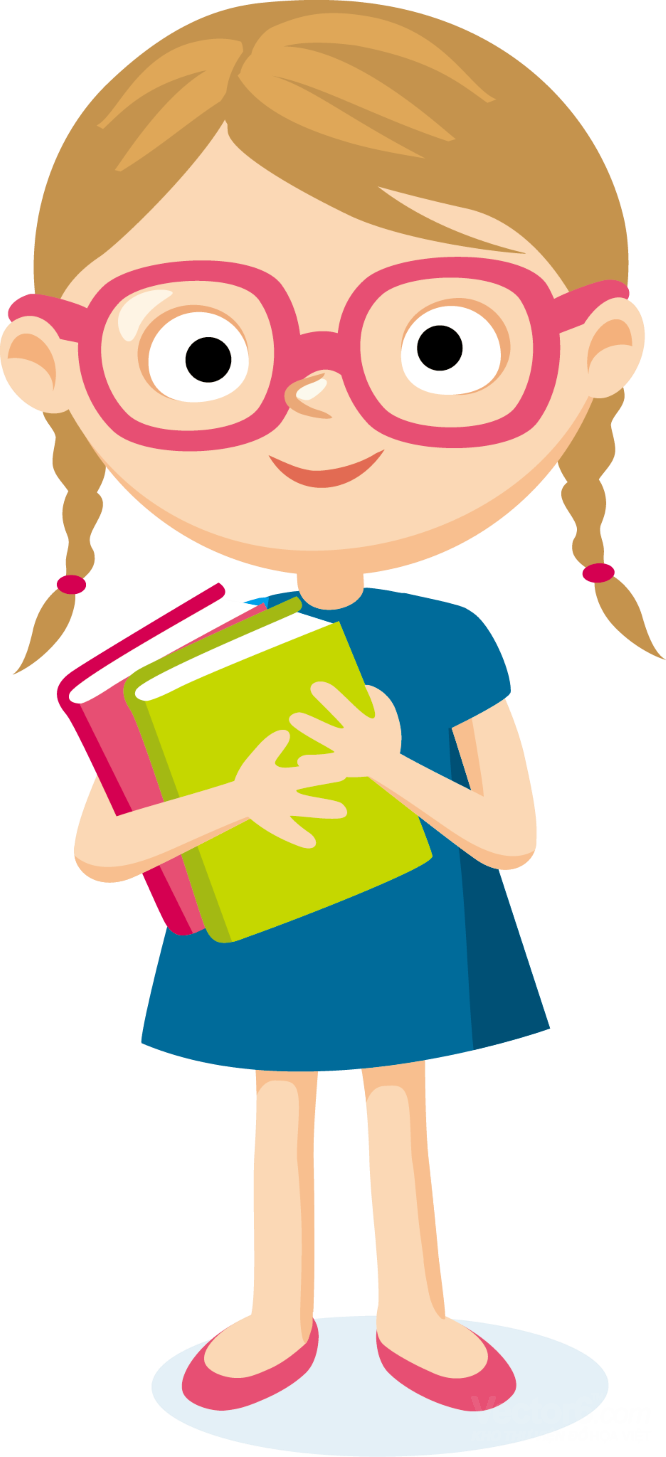 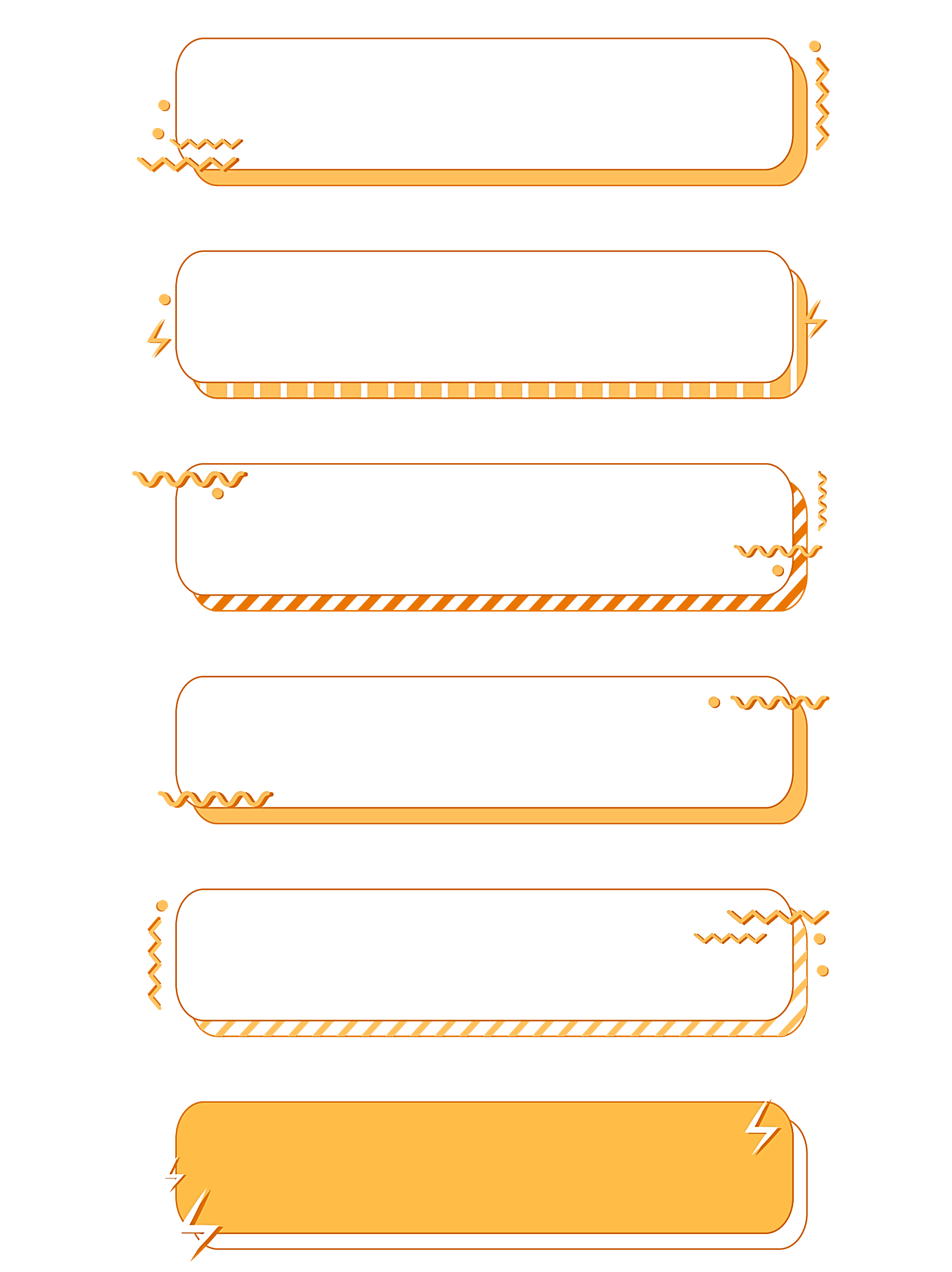 Kể tên các quốc gia láng giềng phía tây Việt Nam
Lào và Cam-pu-chia
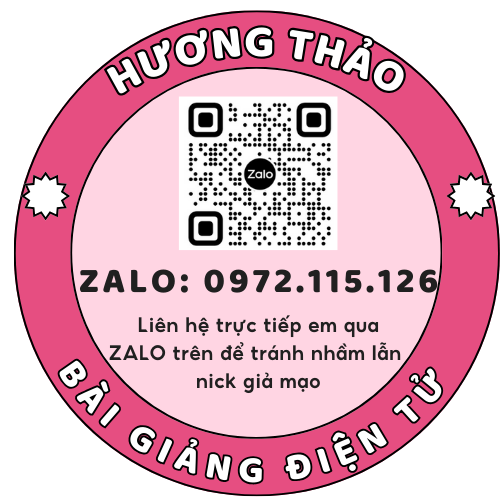 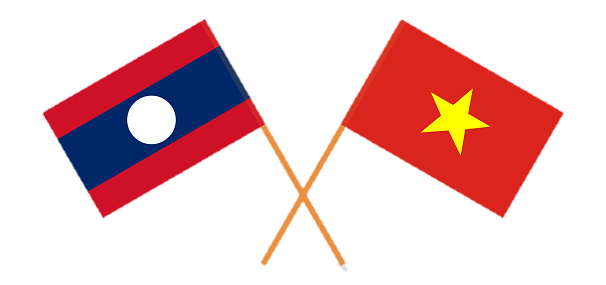 Nước Cộng hoà Dân chủ Nhân dân Lào (Lào) là quốc gia có chung đường biên giới dài nhất với Việt Nam
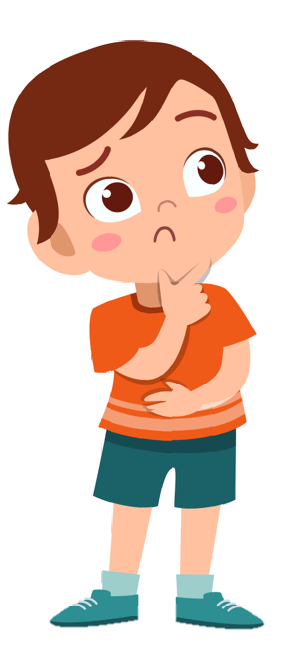 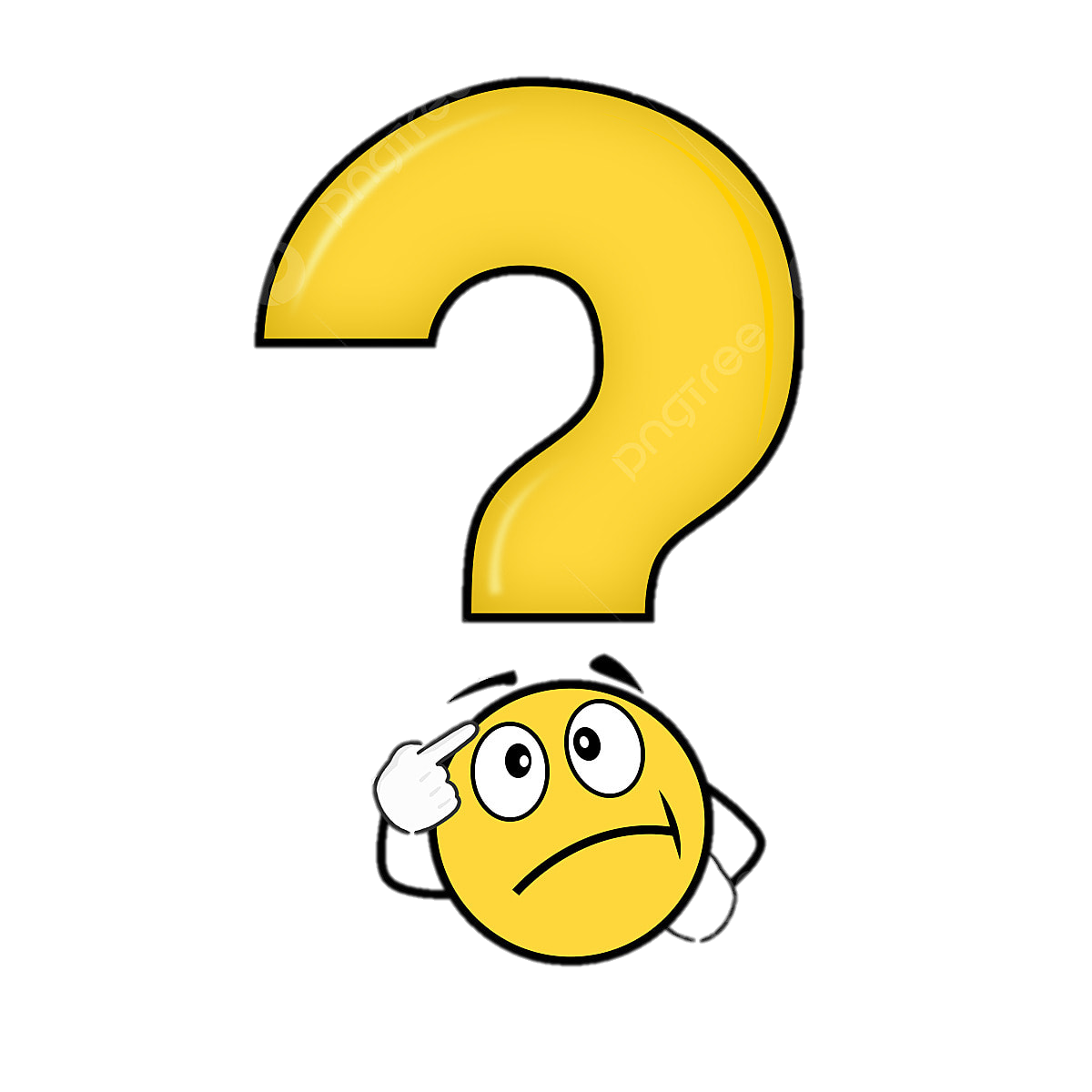 Em hãy nêu những hiểu biết của em về nước Lào
Nước cộng hoà dân chủ nhân dân Lào
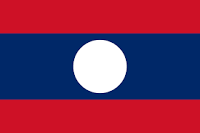 Thủ đô: Viêng Chăn Diện tích: 230,8 nghìn km2 
Số dân: 7 425 nghìn người (năm 2021)
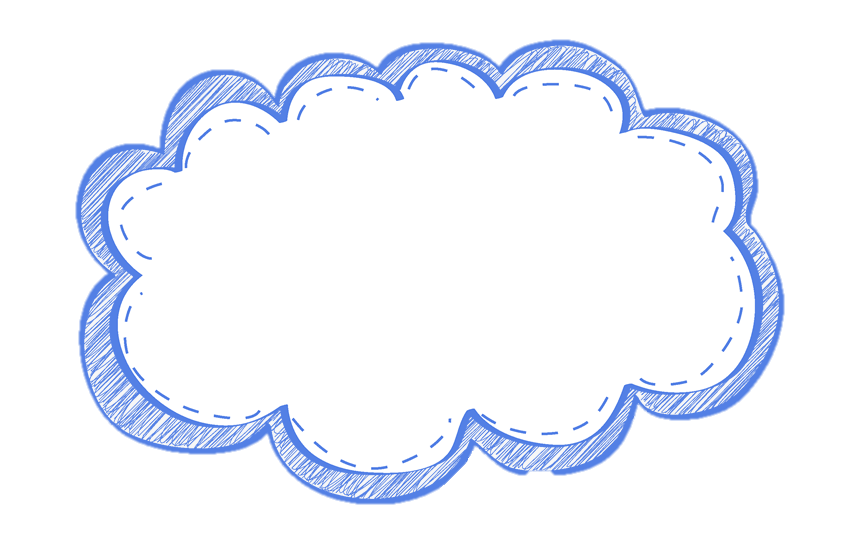 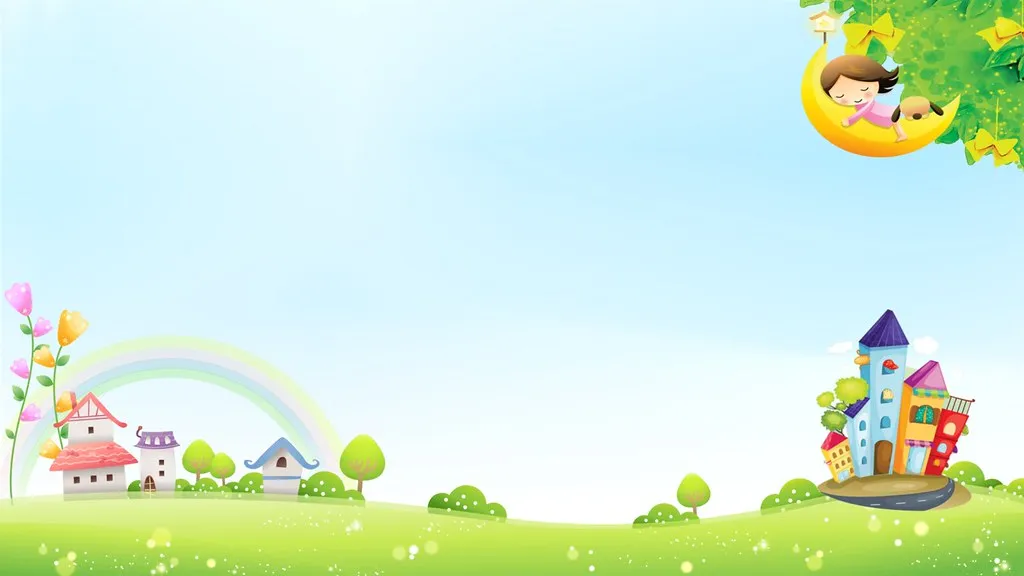 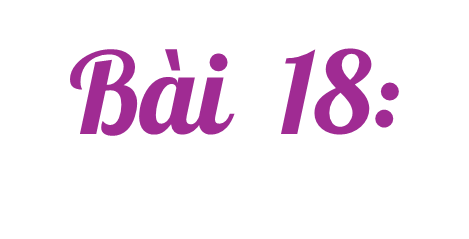 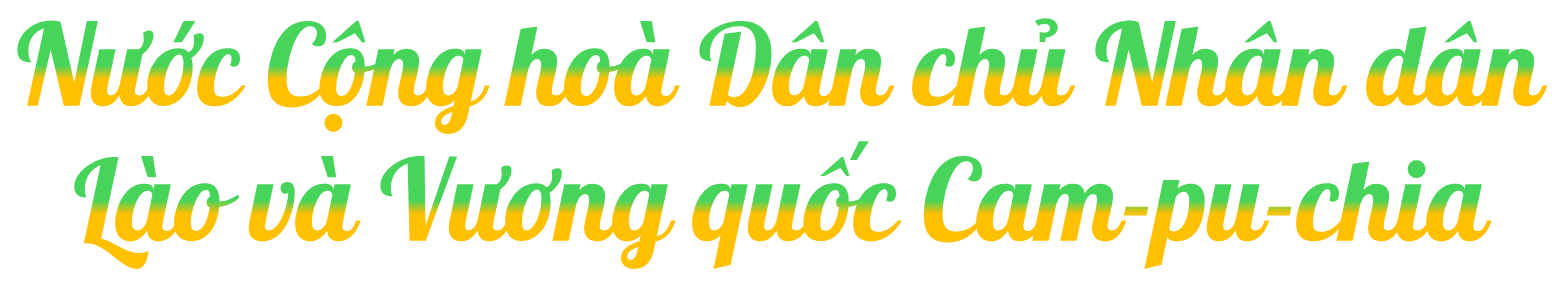 [Speaker Notes: Phía tây Việt Nam giáp 2 quốc gia đó là Lào và Campuchia, nhưng trong tiết hôm nay các em sẽ được tìm hiểu về đất nước Lào. Qua bài học chúng ta sẽ biết được về vị trí địa lí, một số đặc điểm cơ bản về tự nhiên và dân cư của nước Lào, tìm hiểu về một số công trình tiêu biểu ở Lào.]
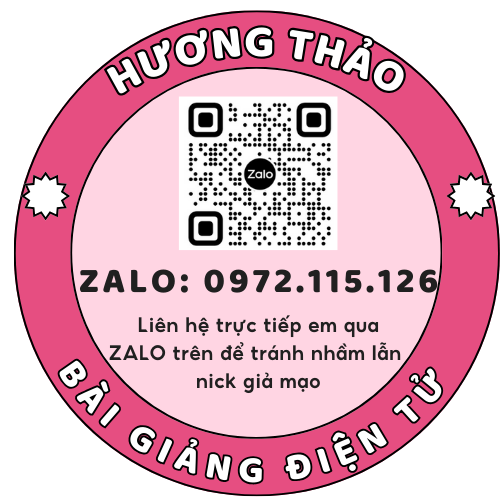 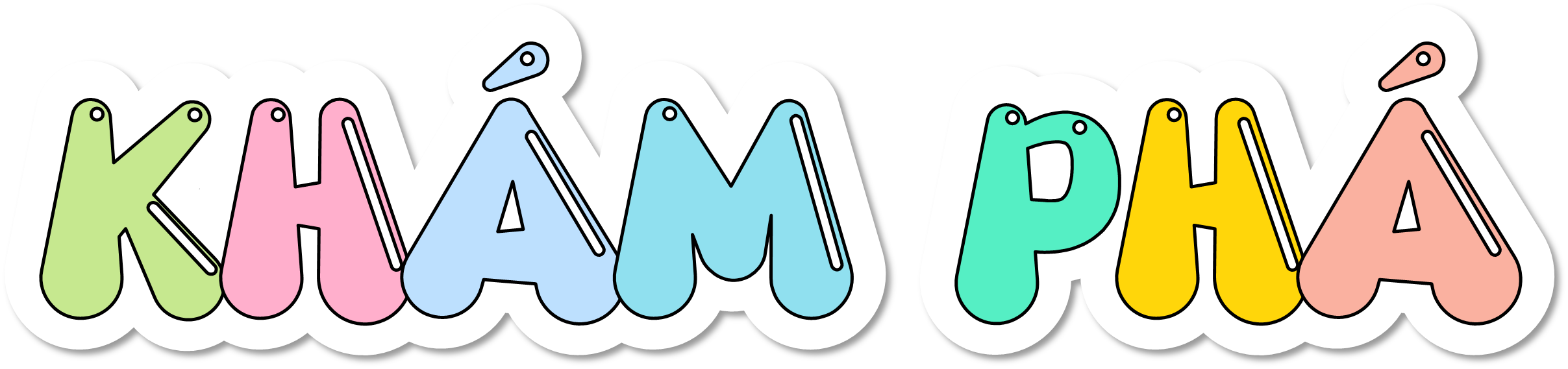 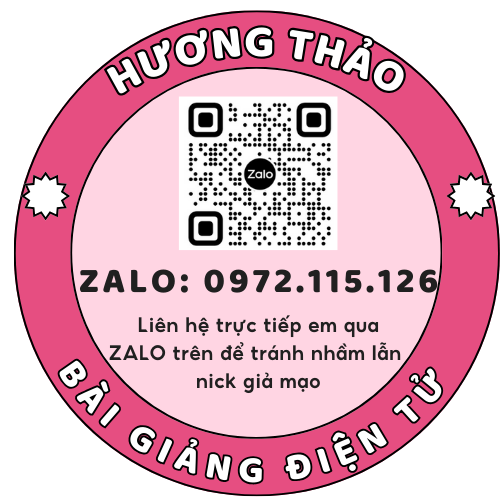 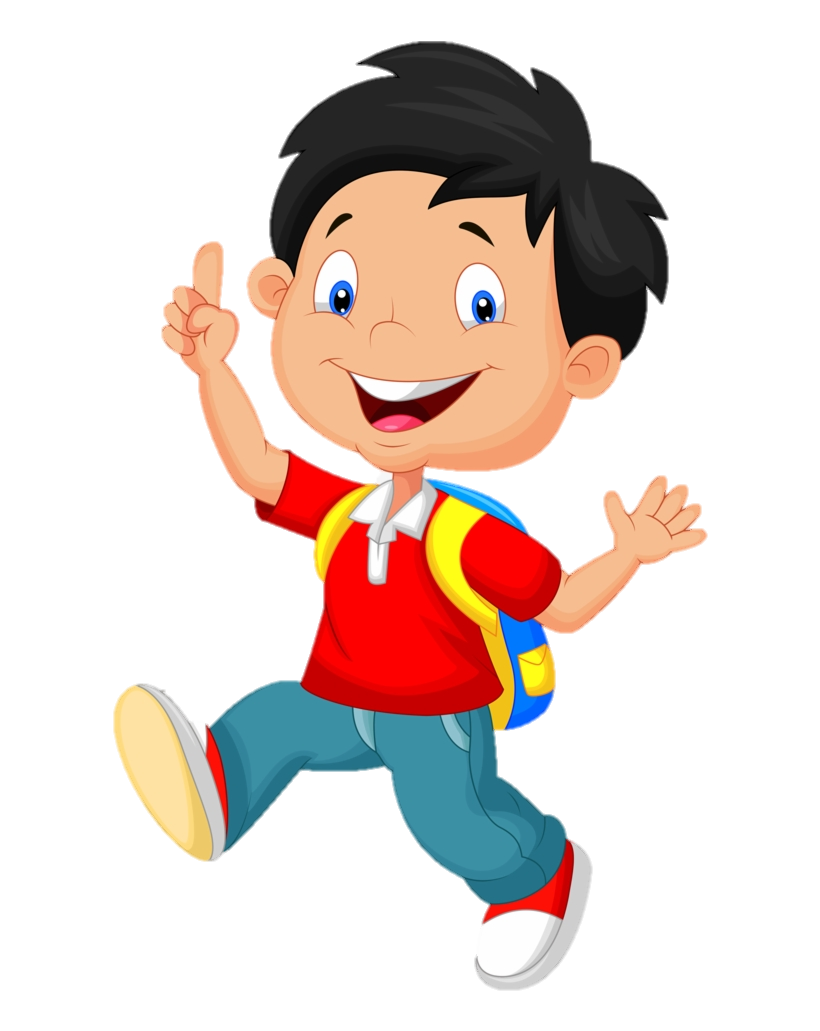 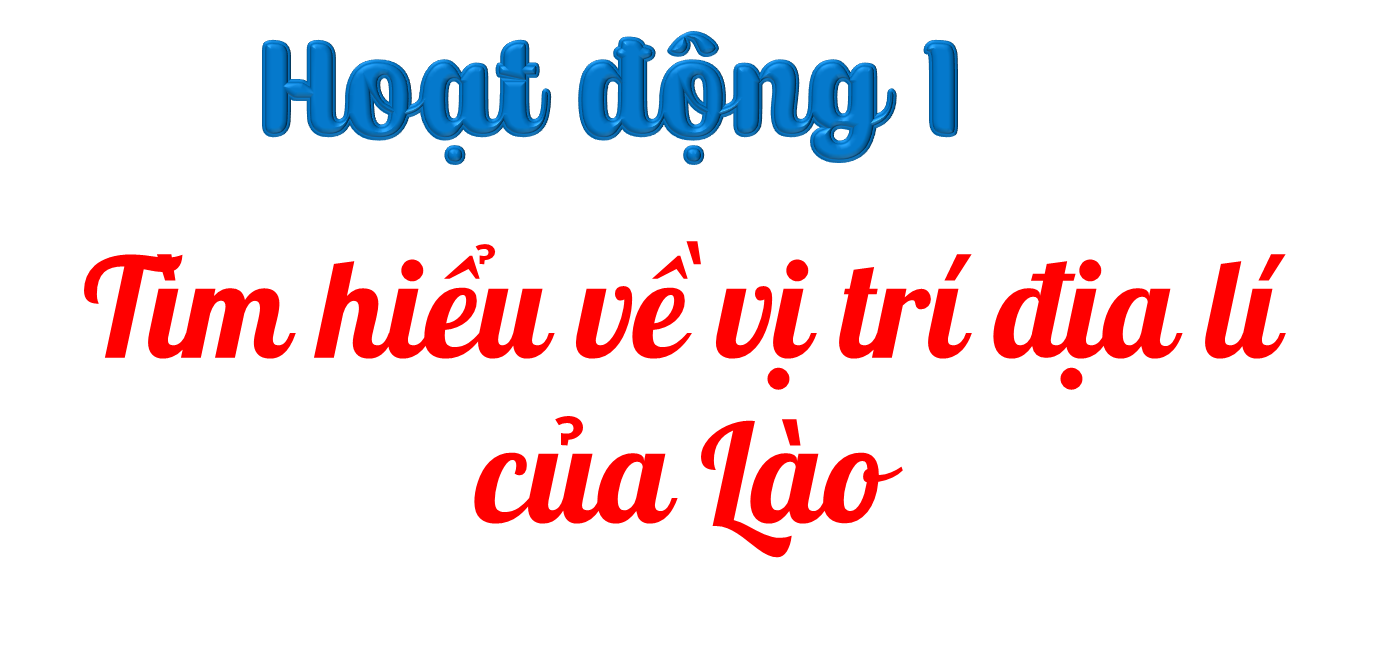 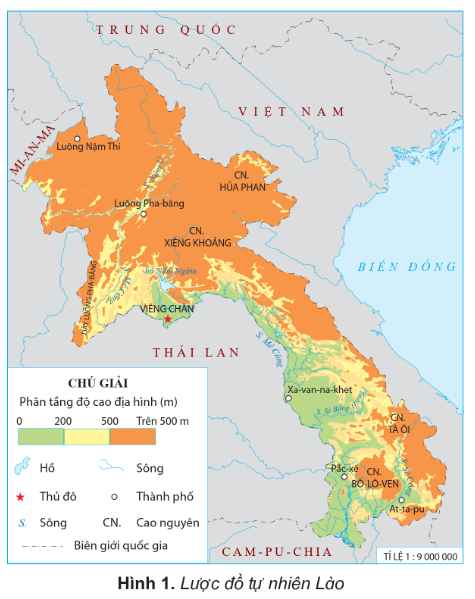 Xác định vị trí của nước Lào trên lược đồ hình 1.
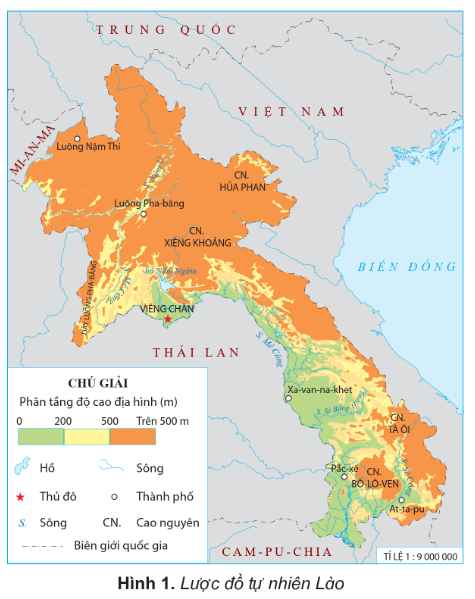 Lào thuộc bán đảo Đông Dương, ở khu vực Đông Nam Á. Lào không giáp biển, có chung đường biên giới với Trung Quốc, Mi-an-ma, Thái Lan, Cam-pu-chia, Việt Nam.
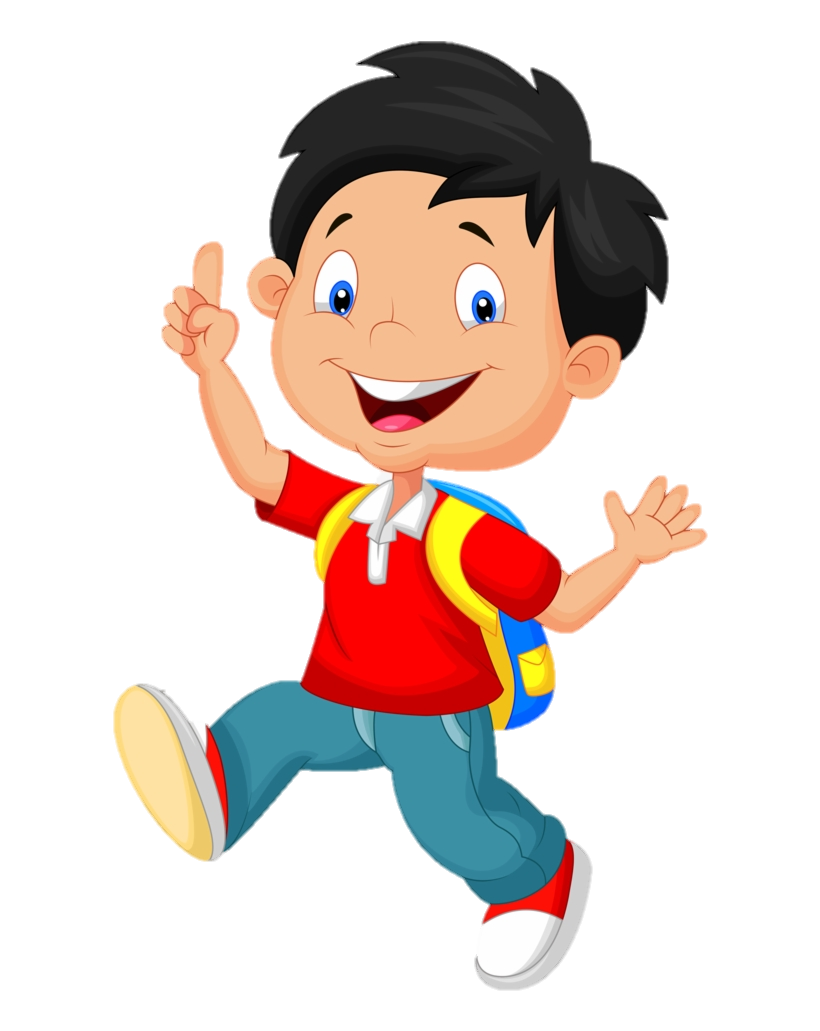 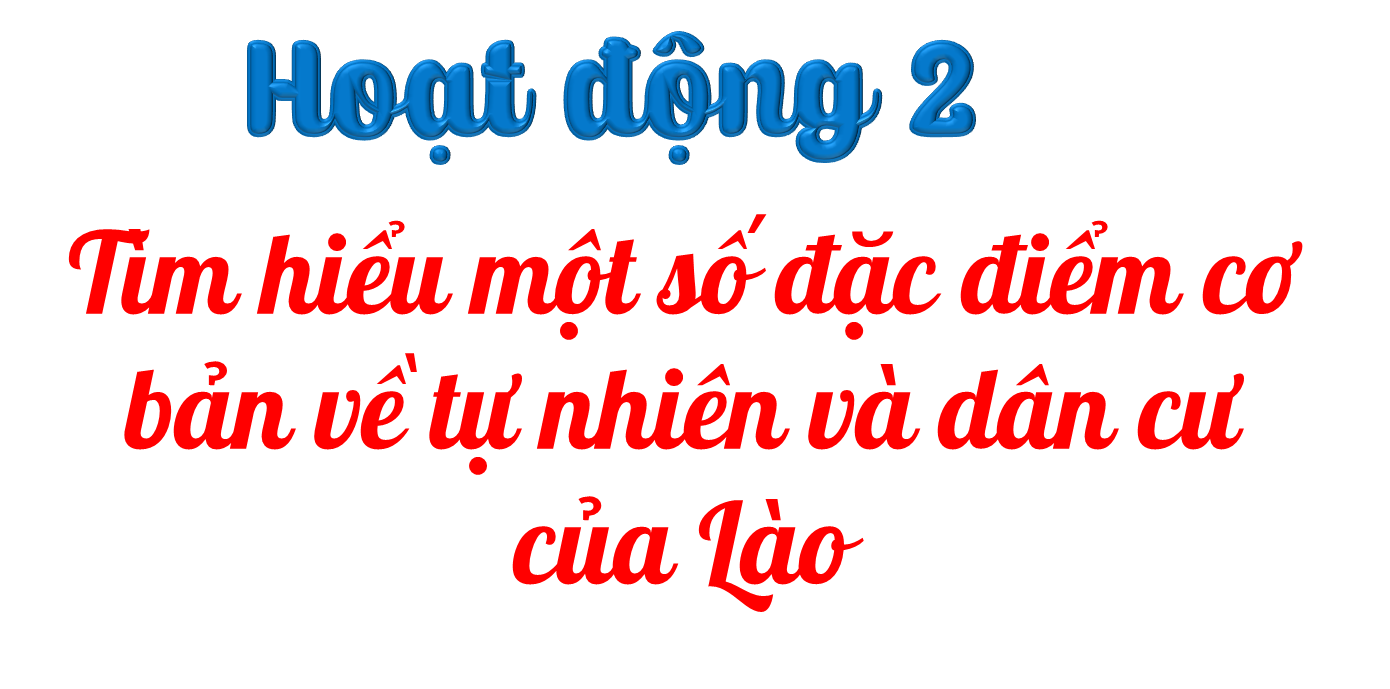 Quan sát hình 1,2 trang 84-85 SGK, em hãy trình bày một số đặc điểm cơ bản về tự nhiên của Lào.
Đọc thông tin, em hãy trình bày một số đặc điểm về dân cư của Lào.
Nhiệm vụ
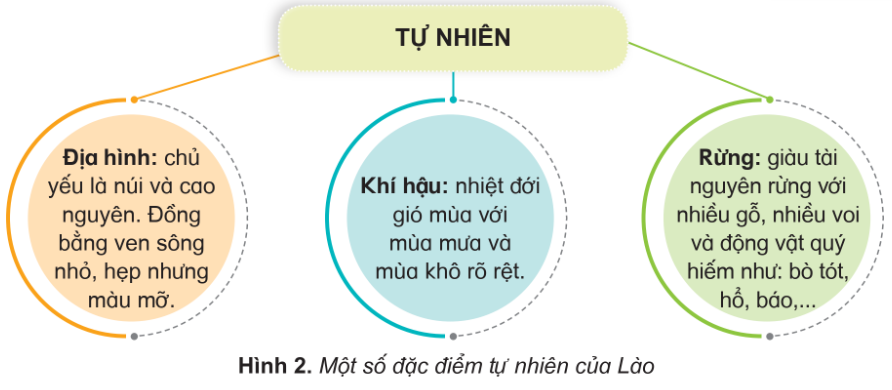 Đặc điểm tự nhiên
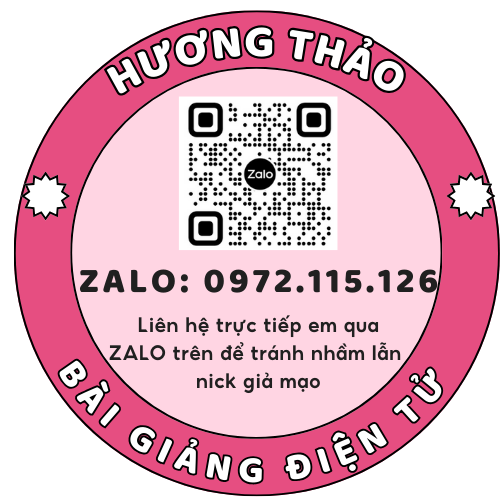 Số dân của Lào không lớn, khoảng 7,5 triệu người (năm 2021). Dân cư phân bố khá thưa thớt và không đều; tập trung chủ yếu ở đồng bằng, thung lũng sông lớn, vùng  nông thôn. 
	Phần lớn dân cư là dân tộc Lào. Các dân tộc khác như Khơ-mú, Mông, Thái... chiếm tỉ lệ nhỏ.
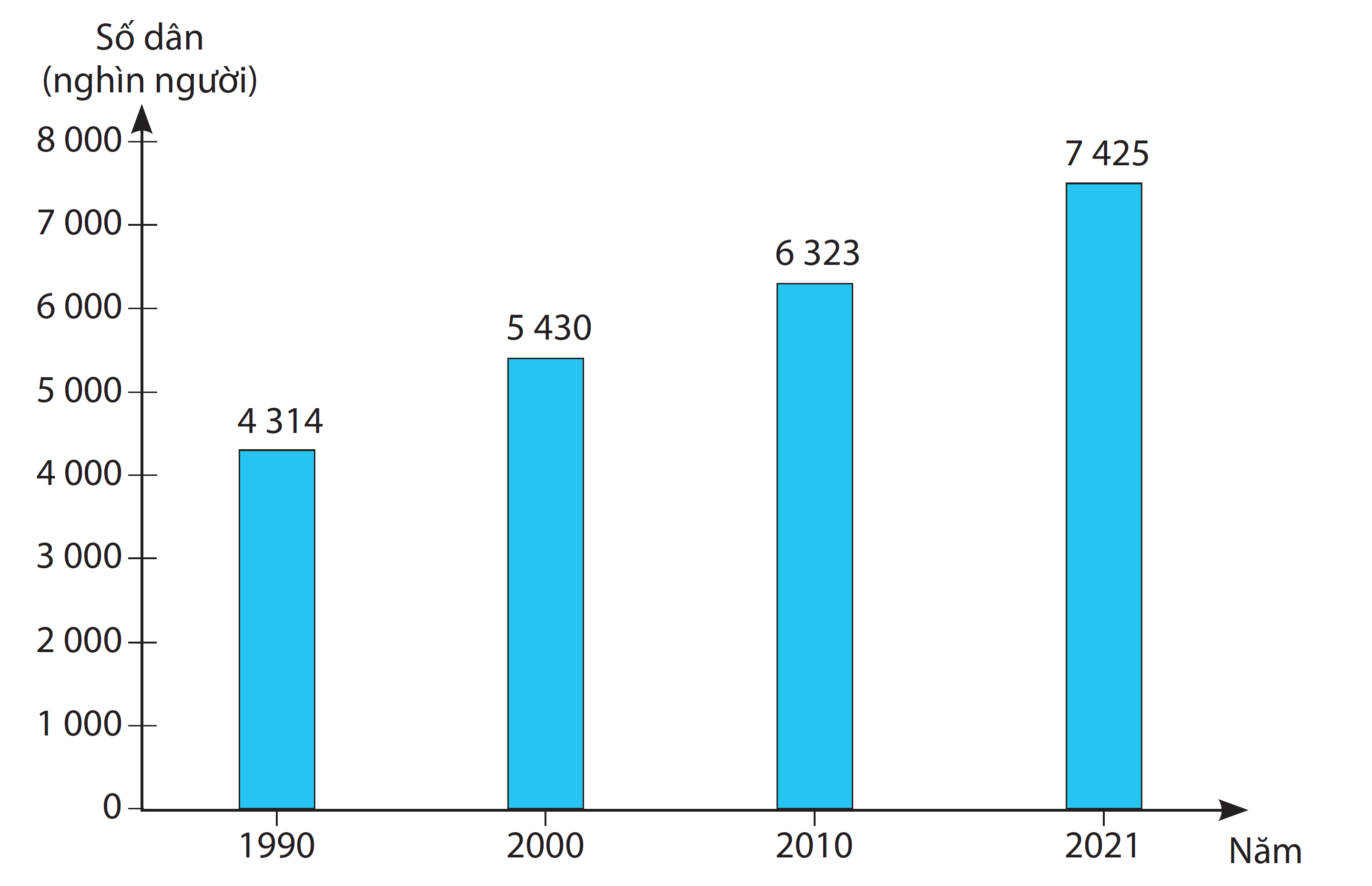 Đặc điểm dân cư
Biểu đồ thể hiện số dân của Lào giai đoạn 1990 – 2021
Lào từng là nơi sinh sống của rất nhiều loài voi nên còn được gọi là “Đất nước triệu voi”. Trong quá khứ, voi đóng vai trò như công cụ vận chuyển, phương tiện di chuyển. Tuy nhiên, số lượng voi ngày càng giảm, nhiều đứa trẻ ở đất nước này thậm chí chưa từng được nhìn thấy voi. Để bảo tồn loài động vật có ý nghĩa lịch sử này, nhiều trại bảo tồn voi được thành lập ở khắp đất nước Lào.
Ngoài tên gọi “Đất nước triệu voi”, Lào còn được biết đến là xứ sở hoa Chăm-pa vì Chăm-pa là quốc hoa của đất nước này.
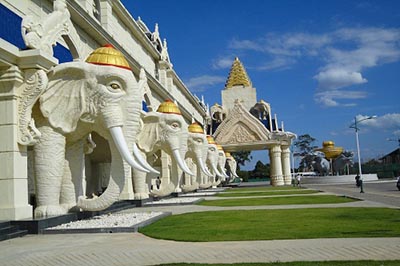 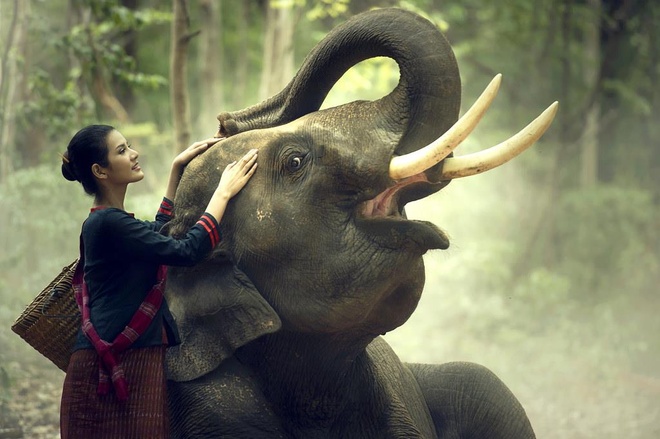 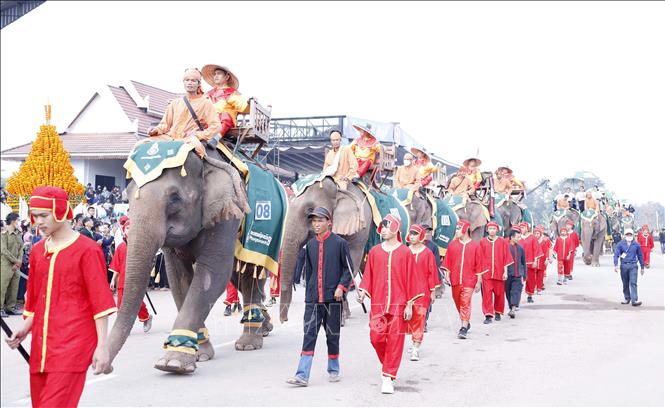 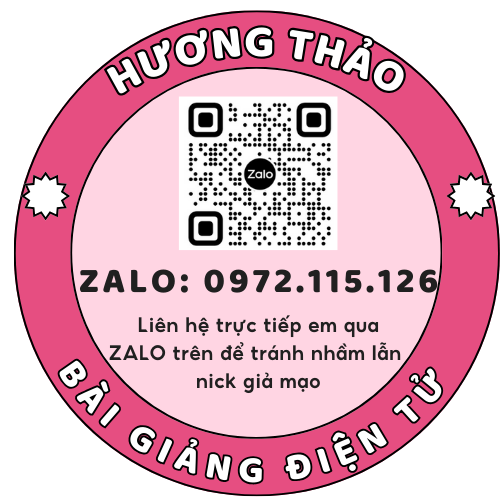 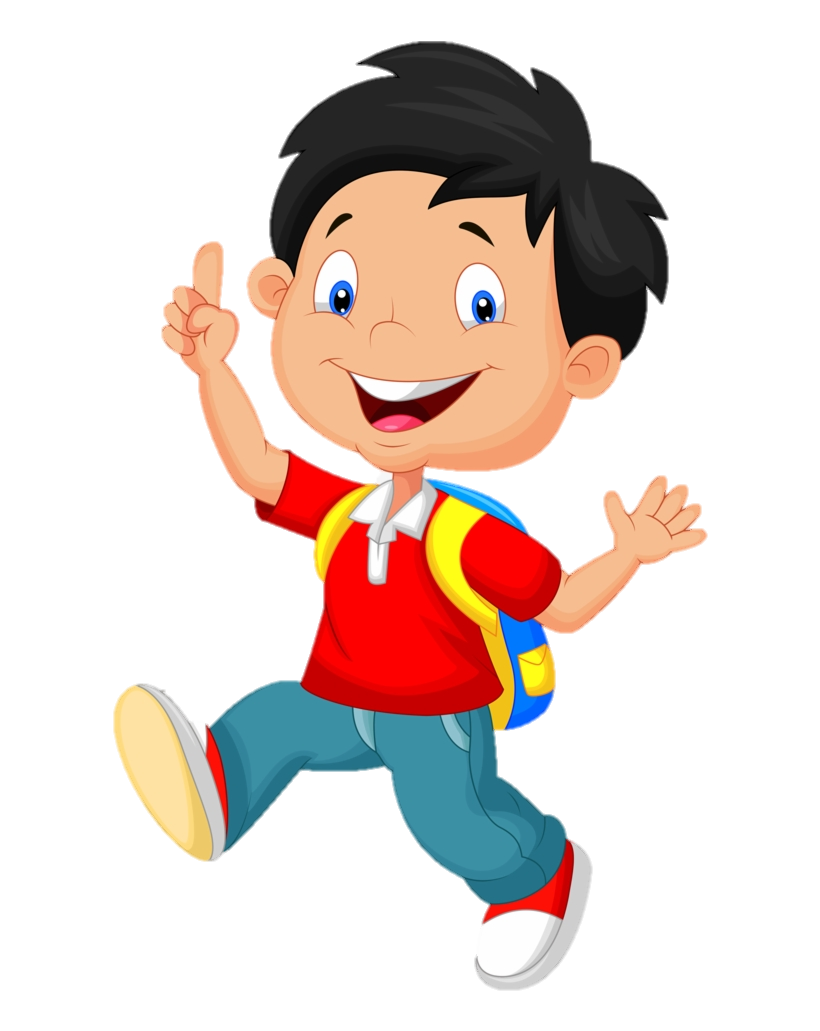 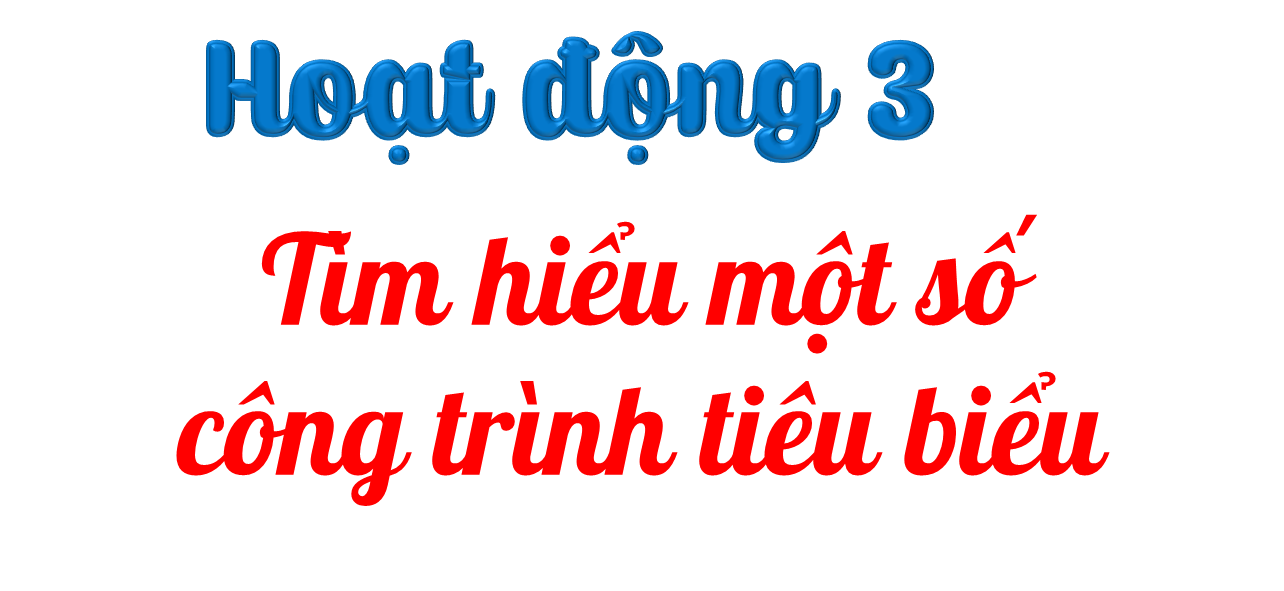 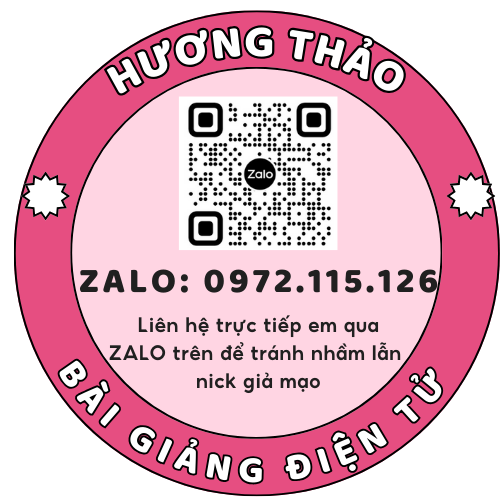 Các nhóm phác hoạ những ý tưởng trưng bày hình ảnh để mô tả một số nét nổi bật của các công trình tiêu biểu ở Lào lên một tờ bìa và dán lên tường xung quanh lớp học như một cuộc triển lãm tranh.
Nhóm chẵn:
Nhóm lẻ:
Phân công nhiệm vụ
Tìm hiểu và mô tả về Cánh đồng Chum.
Tìm hiểu và mô tả về cố đô Luông Pha- băng.
Cố đô Luông Pha-băng
Luông Pha-băng – tiếng Lào có nghĩa là “Kinh thành Phật”. Nơi đây từng là kinh đô của Lào từ thế kỉ XIV đến thế kỉ XVI với các tên gọi như:  Mường  Xoa,  Xiềng  Đông.
Ở Luông Pha-băng vẫn còn gìn giữ được hàng chục ngôi chùa cổ với nét kiến trúc độc đáo. Ngoài ra, nơi đây còn có Bảo tàng Cung điện Hoàng gia Lào để gìn giữ, bảo quản nhiều cổ vật quý hiếm và nếp sinh hoạt của Hoàng gia Lào.
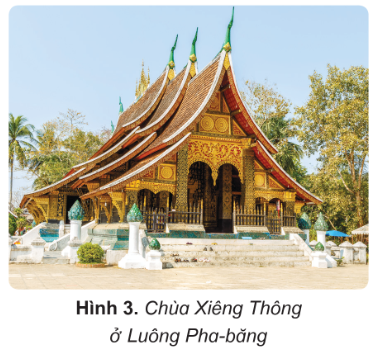 Cánh đồng Chum là khu di tích văn hoá – lịch sử đặc biệt ở Lào. Ở đây có khoảng hơn 2 000 chum lớn, nhỏ được dựng lên từ rất lâu đời, nằm rải rác dọc theo cánh đồng thuộc cao nguyên Xiêng Khoảng. Các chum có kích thước lớn, chiều cao phổ biến là 1,5 m – 2 m, đường kính trung bình 1,5 m. Di tích này cho biết thông tin về đời sống, phong tục của người Lào cổ.
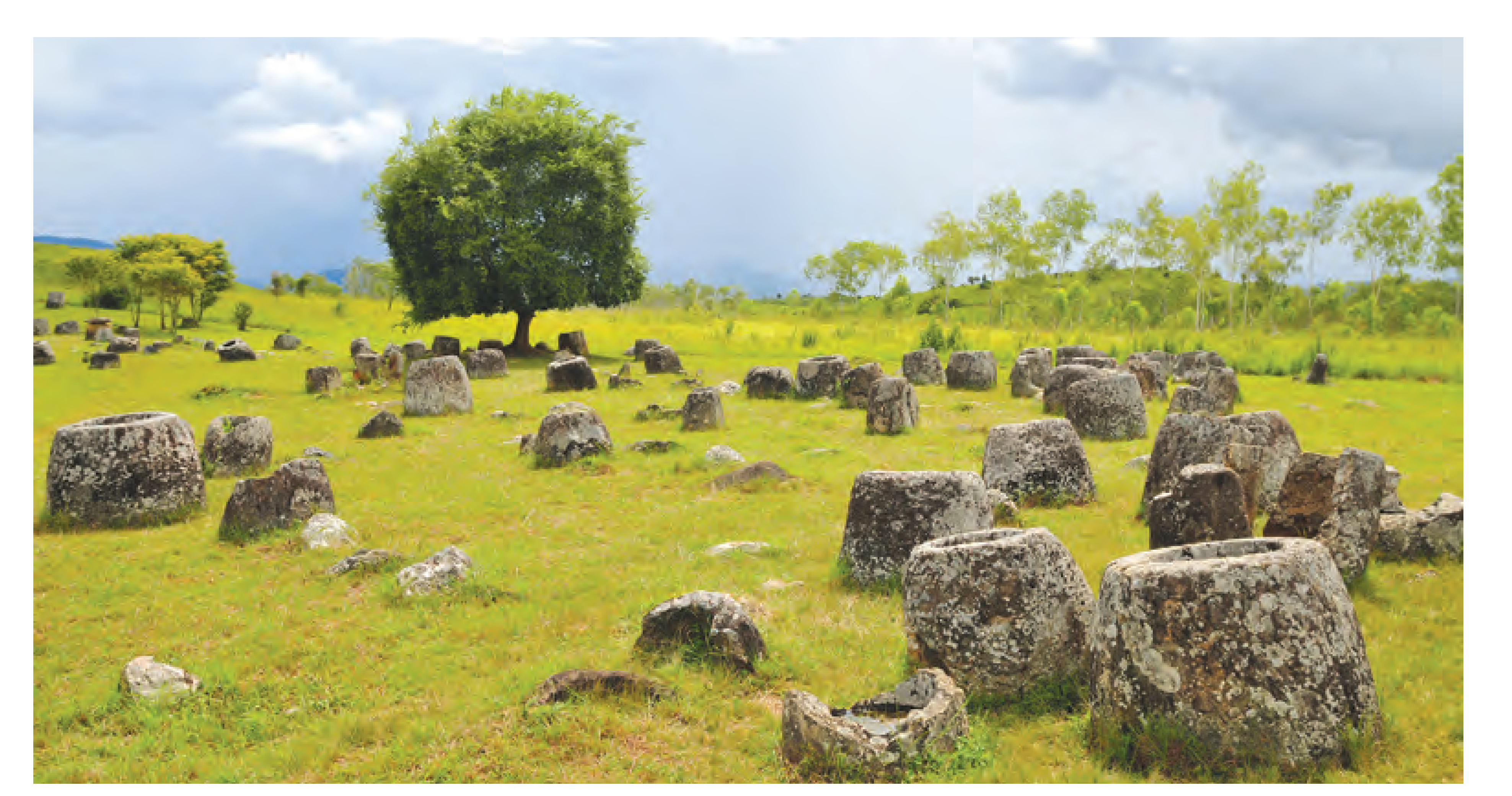 Hình 4. Cánh đồng Chum ở cao nguyên Xiêng Khoảng
Cánh đồng Chum
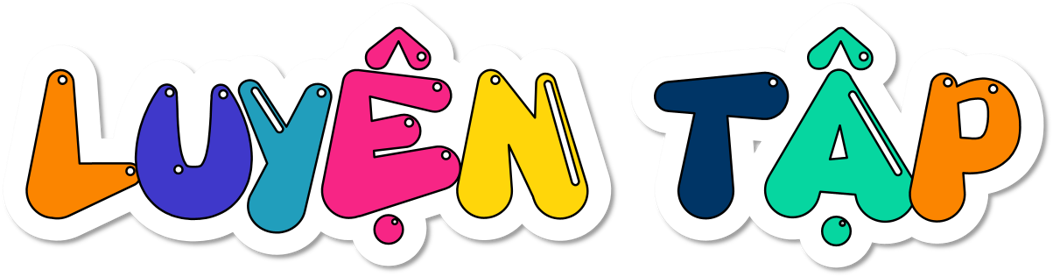 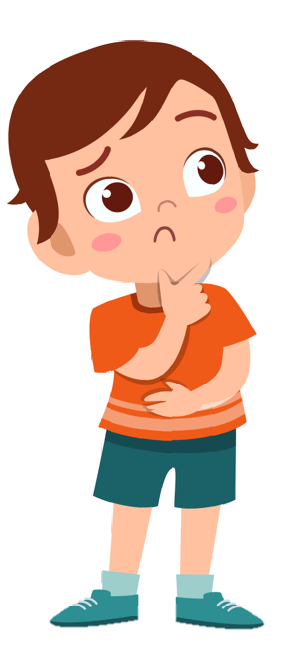 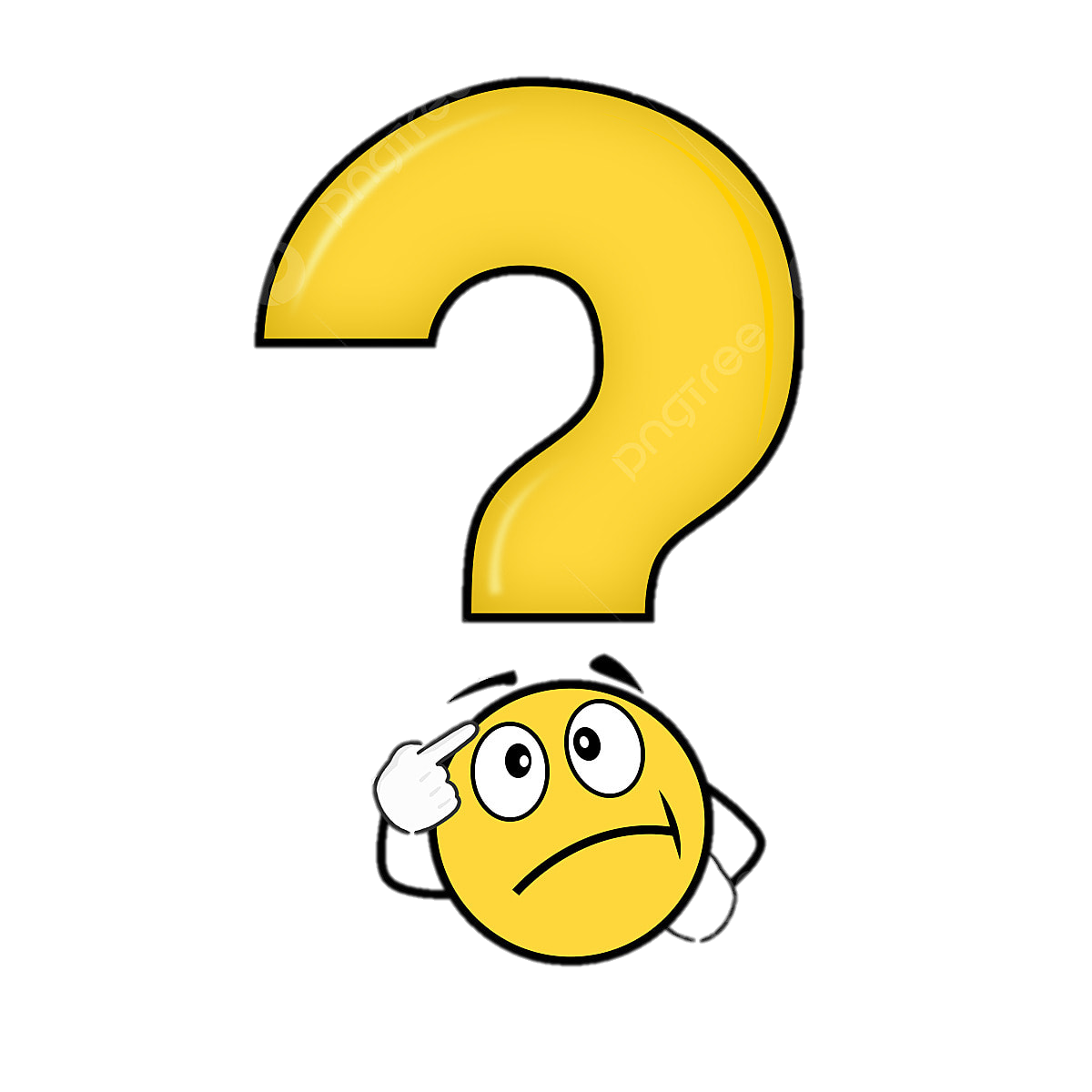 a) Kể tên kết hợp chỉ trên lược đồ (hình 1) một số dãy núi, cao nguyên, sông lớn của Lào.
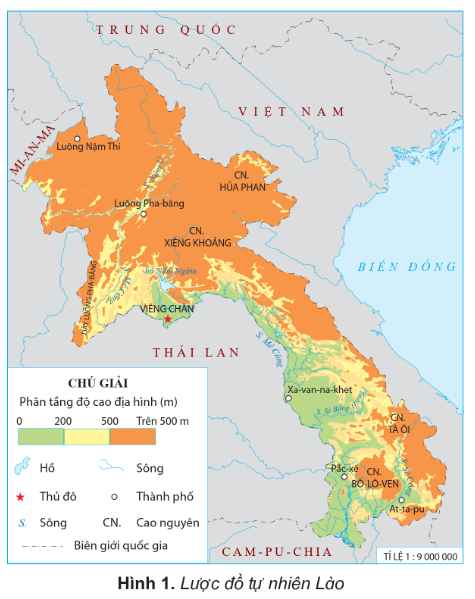 Dãy núi: D. Luông Pha-băng.
Cao nguyên: CN. Hủa Phan, CN. Xiêng Khoảng, CN. Tà Ôi, CN. Bô-lô-ven.
Sông lớn: S. Mê Koong, S. Nậm U, S. Sê Băng Hiêng.
b) Tóm tắt thông tin về Lào theo bảng gợi ý vào vở ghi.
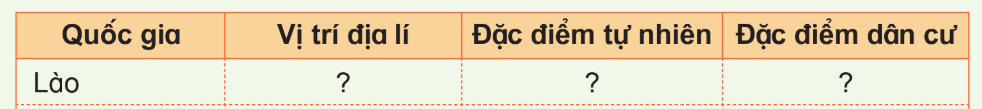 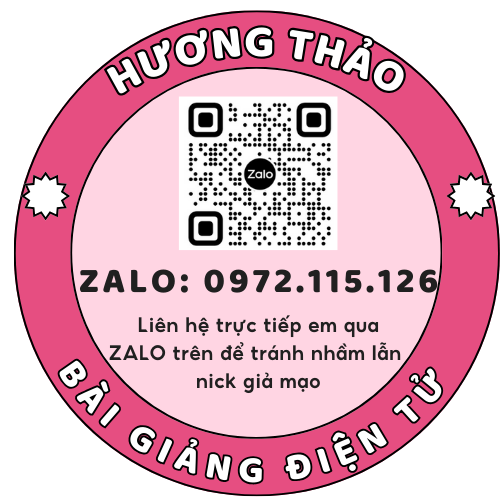 DẶN DÒ
- ......................
- ......................
- ......................
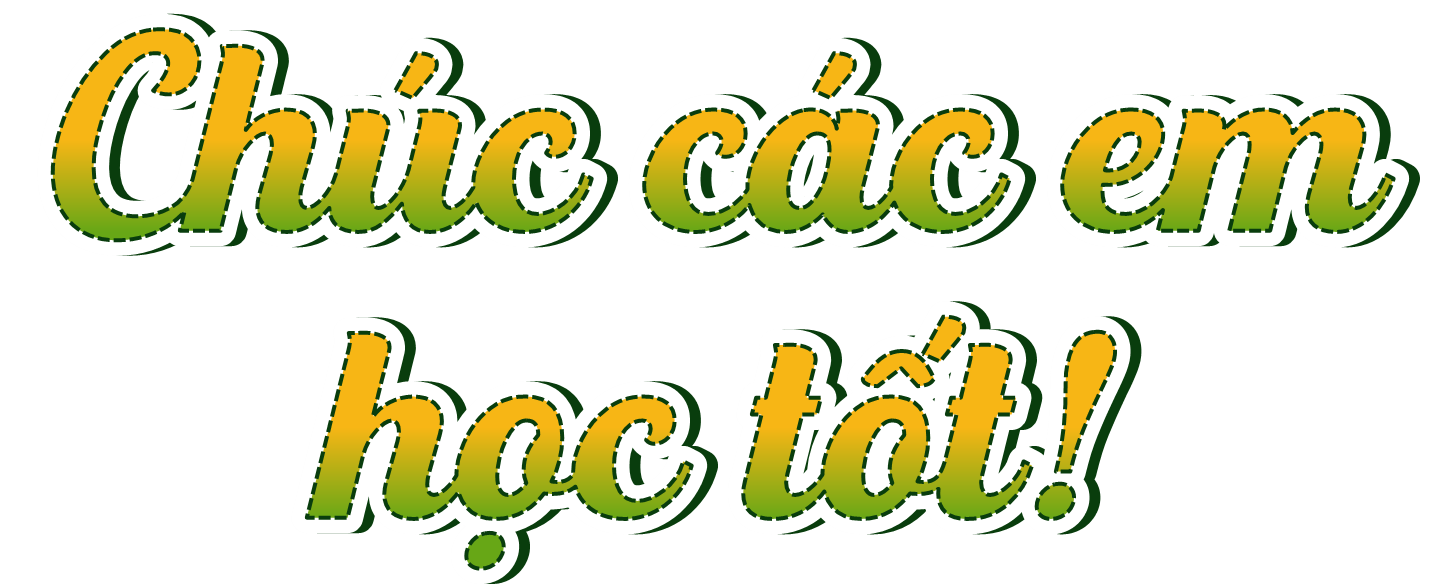